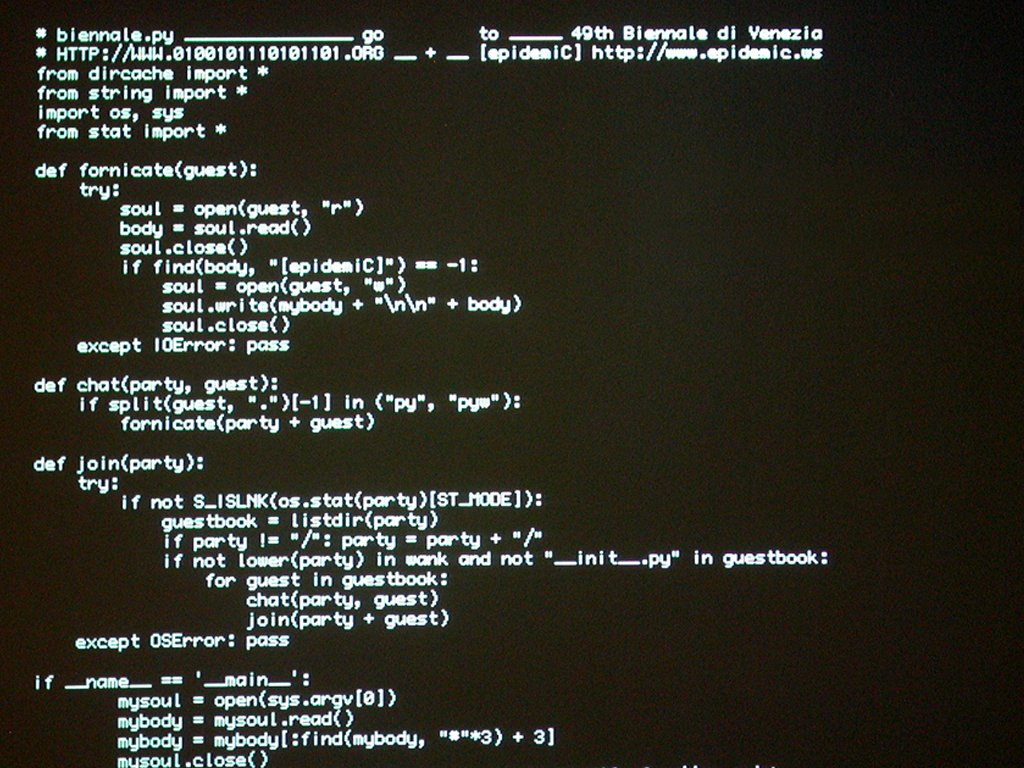 Virus jako řečový akt
„Zdrojový kód je novou formou jazyka: programovací jazyk, který, jak už to u mluveného či psaného jazyka bývá, má svou vlastní formální logiku  a formu. Přestože počítačový  virus není jasně vymezenou uměleckou kategorií, ale spíše digitálním objektem (nebo možná subjektem?), také má jistou konkrétní formu. Je produktem experimentálního přístupu k jazyku, který se neustále rozvíjí.“ Franziska Nori
Digitální kód jako řečový akt
Programovací jazyk můžeme považovat za jistý druh promluvy. K tomuto názoru se přiklání zejména teoretici z oboru softwarových studií
Soubor textů z oblasti softwarových studií -první texty po roce 2000  
zkoumají virus na úrovni digitálního kódu a považují jej za specifický vyjadřovací prostředek
soustředí se na skutečné akce viru
Jussi Parikka – New Materialism as Media Theory
počátek 21. století posun ve výzkumu nových médií - zaměření na materialitu médií 
Tři dominantní směry výzkumu:
působení abstraktního a neviditelného v širších materiálních sítích 
průzkum abstraktnější roviny digitálních médií (software)
spojení mezi lidským tělem a technologiemi (virtuální realita)
Softwarová studia – základní teze
Matthew Fuller
Kritický přístup k výzkumu softwaru
Software není neutrální nástroj
průzkum specifických vlastností softwaru na mnoha úrovních, na nichž působí
Umělci by měli odkrývat kreativní potenciál softwaru
Lev Manovich
naše setkávání se světem probíhá prostřednictvím softwaru, naše civilizace ja na něm závislá
Software studies – průzkum toho, jakou roli hraje software v současné společnosti a kulturních a sociálních sil, které formují vývoj samotného softwaru
Umělecký výzkum softwaru
Maurizio Bolognini – Programmed  Machines
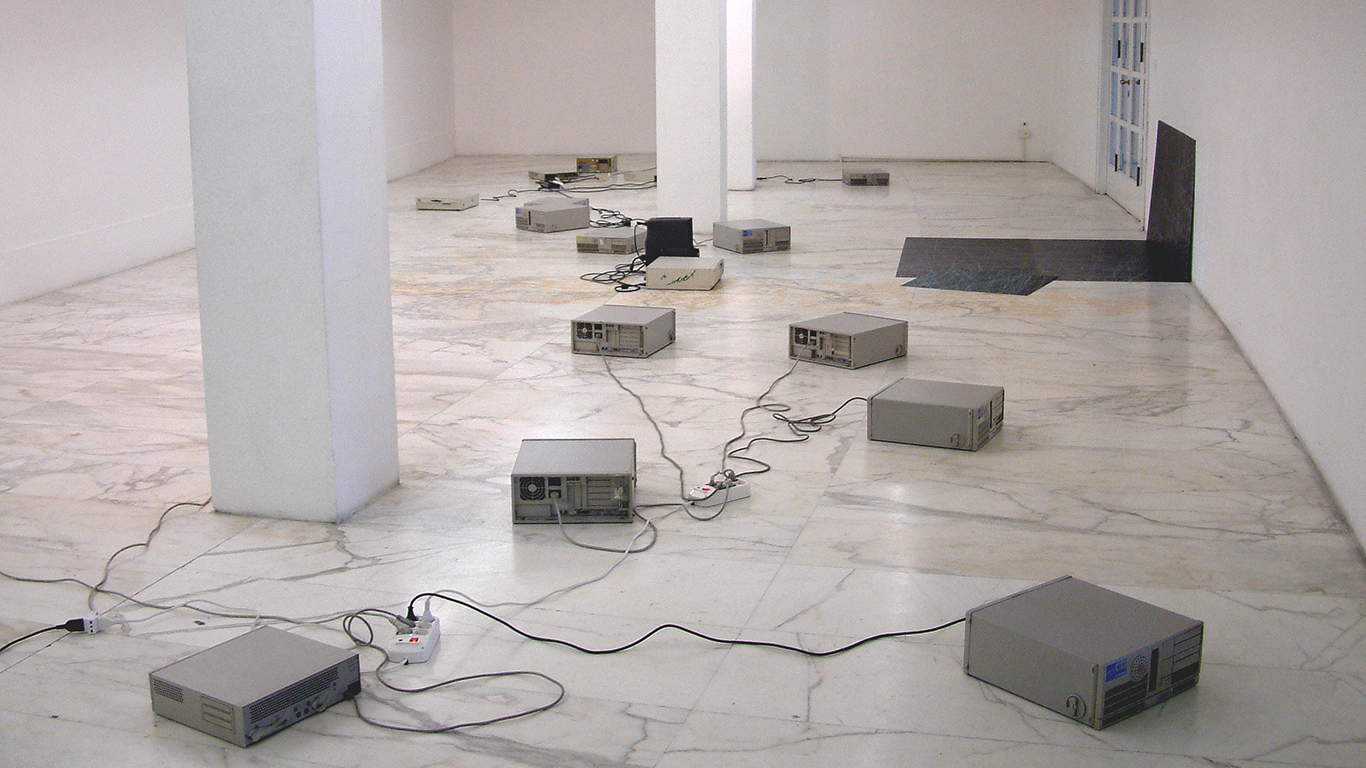 Teorie řečových aktů
John Langshaw Austin. Jak udělat něco slovy. Praha: Filosofia, 2000. 
Základní rozdělení promluv:
a)	Lokuční 
b)	Ilokuční
c)	Perlokuční
Austin klade důraz na performativní dimenzi jazyka
Mezi přirozeným a strojovým jazykem
Jakými způsoby pracují s teorií řečových aktů badatelé z oblasti softwarových studií?
Inke Arns - Read_me, run_me, execute_me. Code as Executable Text: Software Art and its Focus on Program Code as Performative Text.
Kód je ilokuční řečový akt – nic nereprezentuje, je schopný akce
Geoff  Cox– Alex McLean. Speaking Code.

„Počítačový kód má zároveň čitelný i spustitelný stav, jmenovitě stav čtení i zápisu na úrovni jazyka samotného.“

akce je vykonána zároveň s jejím vyjádřením, liší se od běžného jazyka
Katherine Hayles. My Mother Was Computer: Digital Subjects and Literary Texts.

„…kód spuštěný v digitálním počítači způsobuje změny v chování tohoto stroje a prostřednictvím síťových portů a dalších rozhraní může iniciovat další změny, všechny implementované skrze přenos a spuštění kódu.“
Digitální kód dokáže působit změny ve vnějším světě  – kód ovlivňuje sféru politického, estetického a sociálního 
na tom se všichni autoři shodují
politická dimenze kódu 
Běžné skrývání autora, prostředí, pracovních metod a efektů 
Otázka, jak zviditelnit vnějšek softwaru?
Live coding
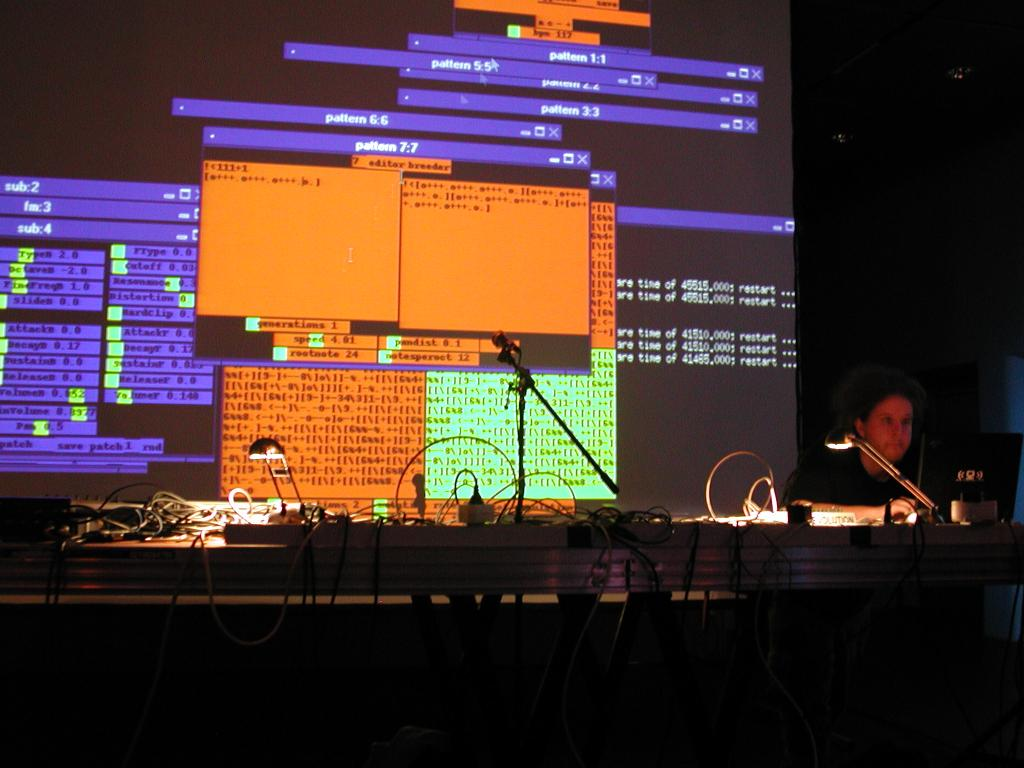 https://www.youtube.com/watch?v=Z-8DX7g2zEc

https://www.youtube.com/watch?v=-QY2x6aZzqc
Bienalle.py (2001) –
dílo skupiny EpidemiC + Eva a Franco Mattes (pseudonym 0100101110101101.org)
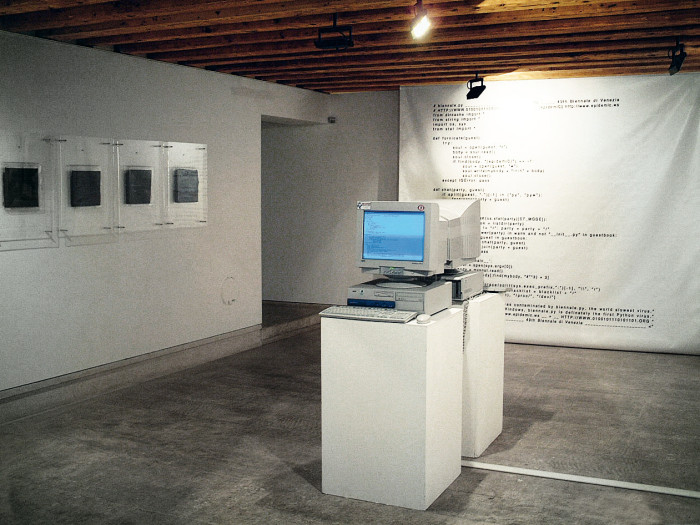 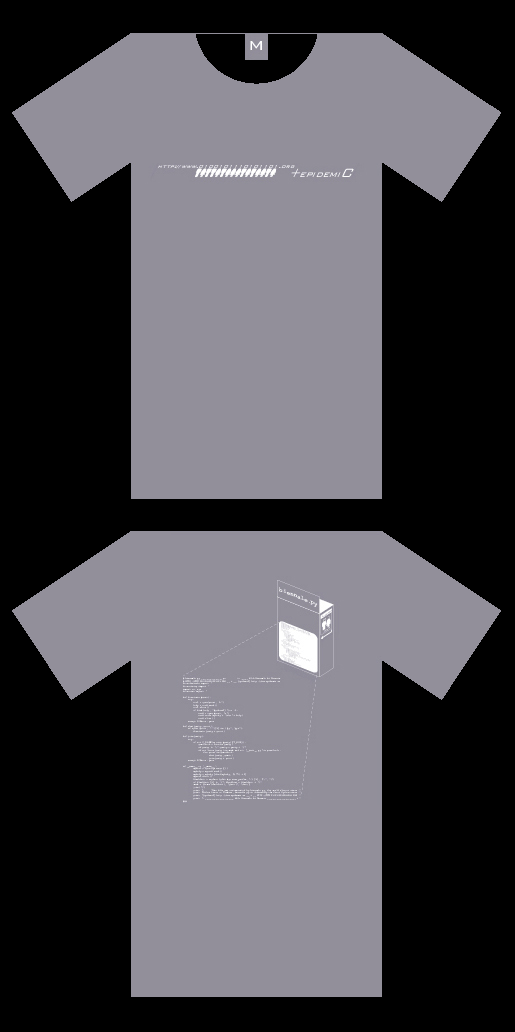 Performativita zlého kódu
výraz performativní - původ v Austinově teorii řečových aktů
Poté přesun do kontextu umění (performativní umění) – 50. léta
performativní kvality umění nových médií 
Umění nových médií jako proces a událost
Událost, v níž je zapojeno mnoho aktérů
Počítačový virus může jednat na úrovni digitálního kódu nebo na úrovni viditelného povrchu

Povrchová úroveň – kulturní logika - obrazové, zvukové či textové sdělení
MacMag (Computer Graphics Conspiracy / Artemus Barnoz & others)
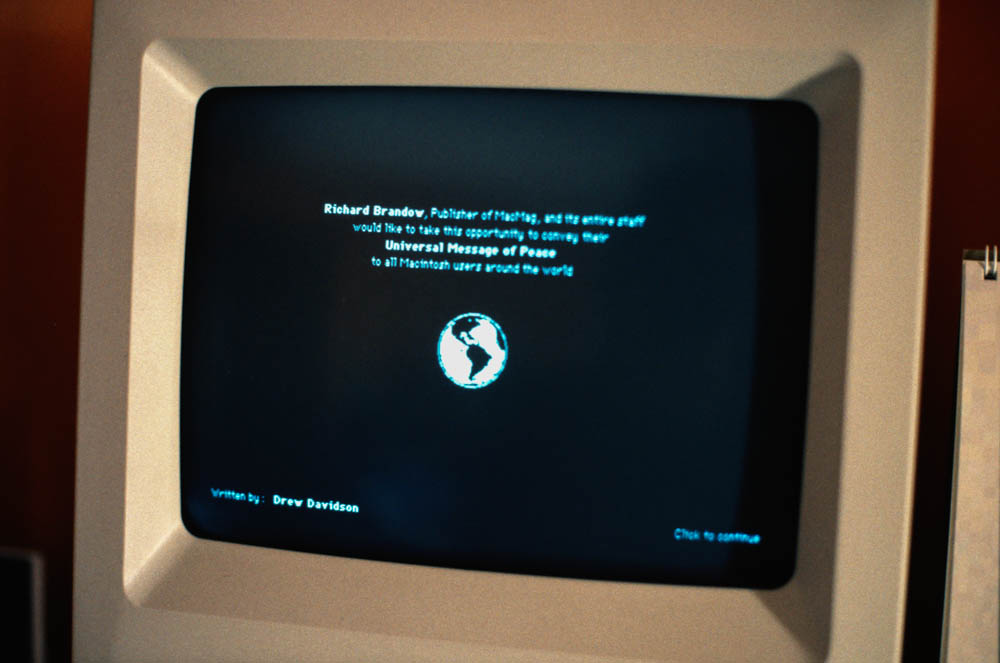 Úroveň digitálního kódu – logika softwaru - Jednání počítačového viru na základě definovaných algoritmů
Algoritmus jako vyjadřovací prostředek – dvě strategie
A) Ian Bogost – procedurální rétorika
https://molleindustria.org/mcdonalds/
B) Metaforická funkce algoritmu – simulace abstraktních pojmů (láska, samota)
Doris C. Rusch – Matthew Weise.  Games about LOVE and TRUST?: Harnessing the Power of Metaphors for Experience Design.
Vi-Con – autor Luca Bertini
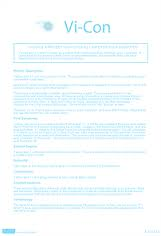 Interakce počítačového viru s uživatelem
infekční proces představuje specifický způsob komunikace mezi virem a uživatelem
Setkání viru a uživatele dá vzniknout jedinečné situaci 
imaginární virus DOGS - vyvolává emotivní reakce, někdo získal přístup k našim datům
Spoluúčast uživatele probíhá na dvou rovinách:
vykonání určité fyzické akce
emocionální investice do celé situace

Reakce uživatele na virus jsou nepředvídatelné
Vzniká událost podobná uměleckému happeningu
Poetický virus
Programovací jazyk se odlišuje od přirozeného jazyka svou instrumentálností, záměrná eliminace jakékoliv nejednoznačnosti
Ale Florian Kramer zasazuje tento jazyk do širšího kulturního kontextu – odrývá jeho magickou dimenzi
„Komputace a představy o ní jsou bohaté na kontradikce a naplněné metafyzickými a ontologickými spekulacemi. Pod povrchem všech těchto kontradikcí a spekulací leží naše obsese kódem, který uskuteční fantasma, v němž se slova stanou tělem. Tato vidina však zůstává nenaplněna, protože její realizace stále znovu a znovu selhává tváří v tvář nezměrným spekulativním očekáváním, která do této představy vkládáme.“ Florian Kramer
Kód má poetické kvality - umělci jdou proti jeho instrumentalitě, snaha učinit z kódu umělecký prostředek
výstava I Love You (2002) - ve Frankfurtském muzeu aplikovaného umění (Museum für Angewandte Kunst Frankfurt) 
průzkum uměleckého potenciálu počítačového viru
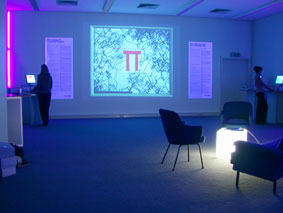 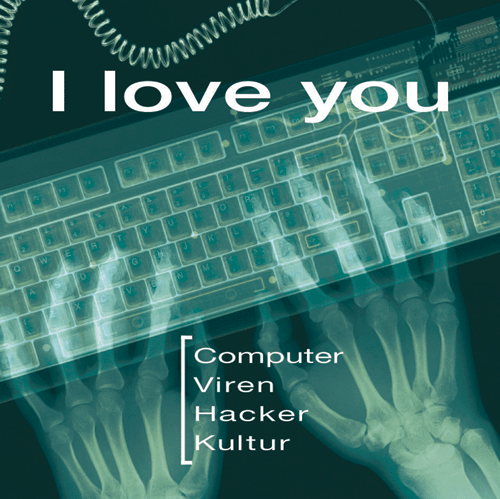 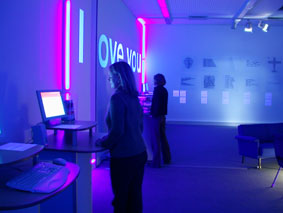 Součástí výstavy performance Franca Berardiho 
https://www.youtube.com/watch?v=jJFlRoQr96E
přednesl zdrojový kód počítačového viru I Love You jako kdyby se jednalo o báseň
pokus o emancipaci kódu - od utilitárního využití směrem k poetickému vyjádření
https://www.youtube.com/watch?v=jJFlRoQr96E
Berardi přemisťuje kód do překvapivého kontextu – akcentuje jeho estetické vlastnosti

odmítnutí racionality, počítačové logiky a systému příkazů v Berardiho performanci

výzva k vytváření programů odmítajících jediný autoritativní hlas
Básně v digitálním kódu
báseň v programovacím jazyce- kombinace literárního  a  strojového jazyka
Báseň má dvojí artikulaci, jednak textuální forma a také běžící program
programovací jazyk PEARL
typické žánry: básně tvořené volným proudem slov, konkrétní poezie, haiku, kaligramy
Srovnání zdrojového viru Bienalle.py se zdrojovým kódem viru Elkcloner
POEM    ASC 'ELK CLONER:‚                                               Elkcloner
DFB $8D,$8D
ASC '   THE PROGRAM WITH A PERSONALITY'
DFB $8D,$8D,$8D
ASC 'IT WILL GET ON ALL YOUR DISKS'
DFB $8D
ASC 'IT WILL INFILTRATE YOUR CHIPS'
DFB $8D
ASC 'YES IT'
DFB $A7
ASC 'S CLONER!'
DFB $8D,$8D
ASC 'IT WILL STICK TO YOU LIKE GLUE'
DFB $8D
ASC 'IT WILL MODIFY RAM TOO'
DFB $8D
ASC 'SEND IN THE CLONER!'
DFB $8D,$8D,$8D,$8D,$0
Bienalle.py
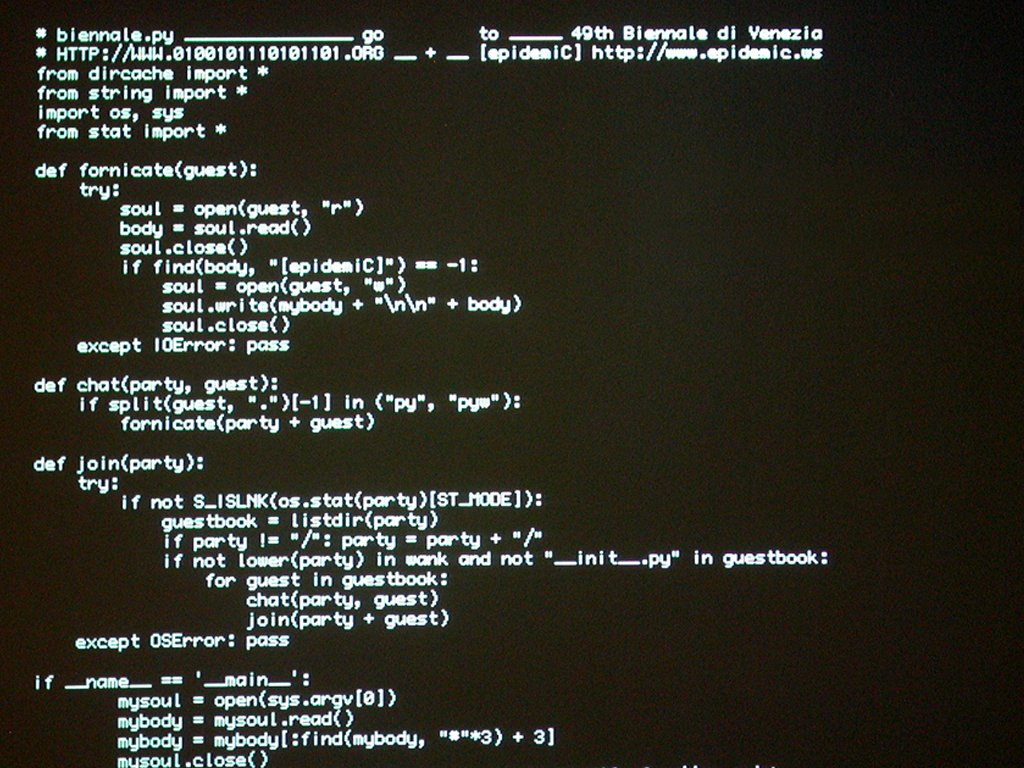 Bienalle.py – básnické kvality kódu
duše = otevřít (host, ̎ r ̎ )
tělo = duše.číst ( )
má duše = uzavřít ( )
mé tělo = mé tělo [: najdi(moje tělo, "#" *3) + 3]
Moderní x nemoderní kód - shrnutí
Moderní
kód popisován jako abstraktní, oddělený od fyzického světa a kultury
instrumentální charakter kódu
čistě technologický jazyk
Nemoderní - Denisa Kera - Software and cosmopolitics: code as the language of the new Constitution
kód vždy operuje v konkrétním kontextu
hledání poetických vlastností kódu
zasazení kódu do širšího kulturního rámce
propojuje sféru společnosti, jazyka (diskurzu) a přírody